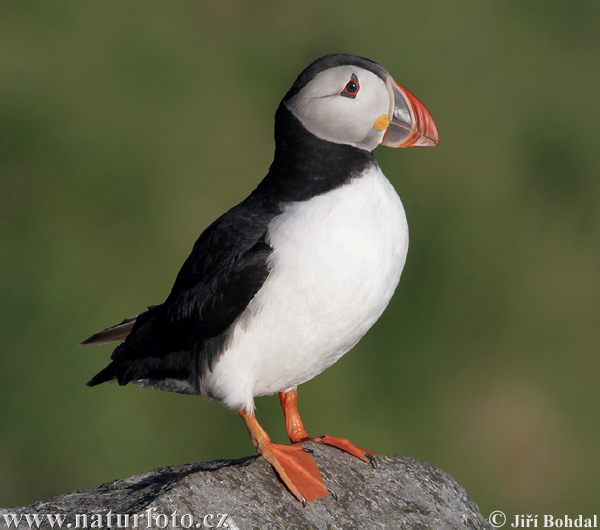 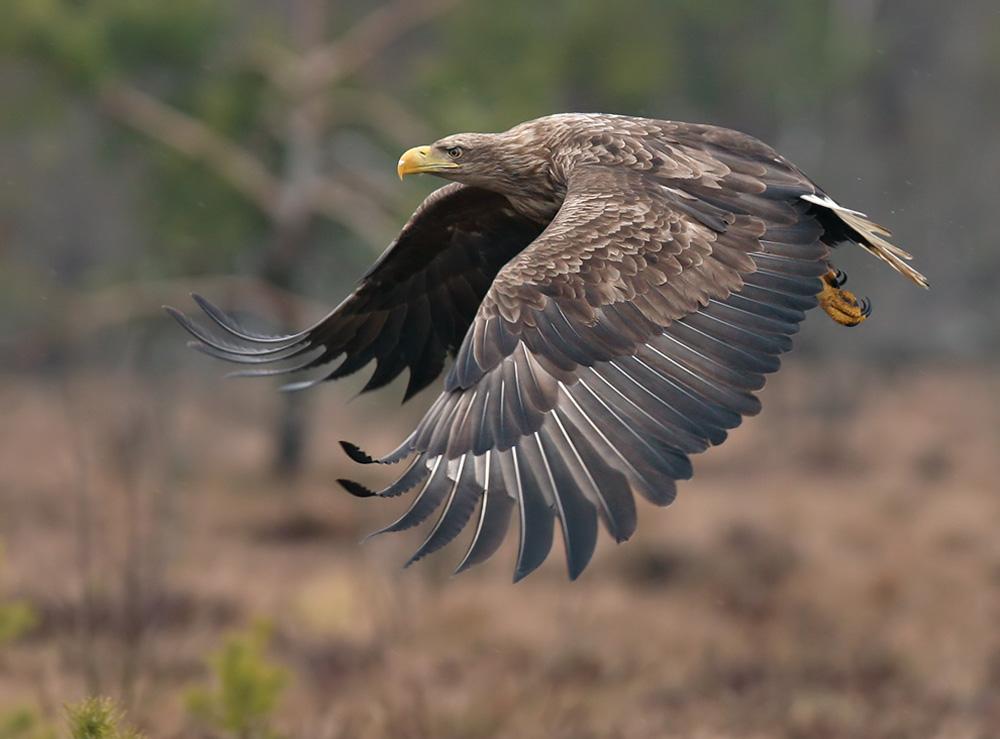 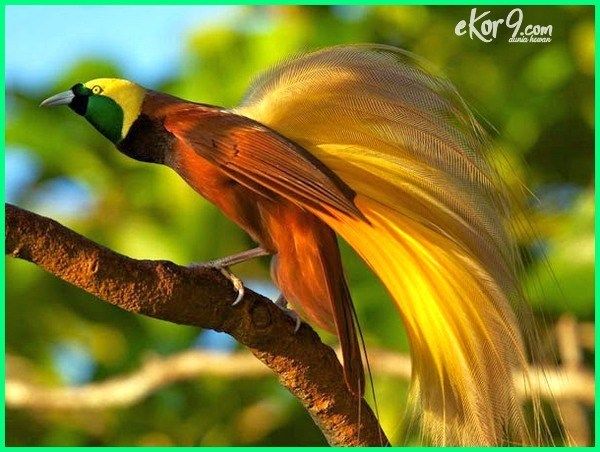 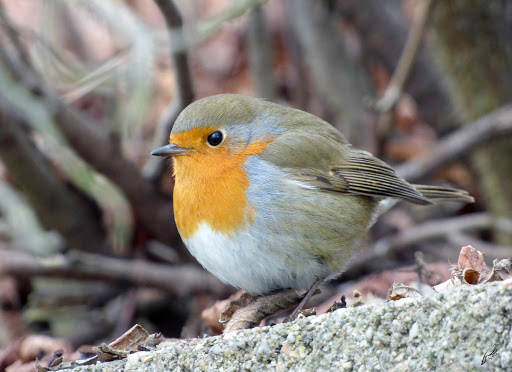 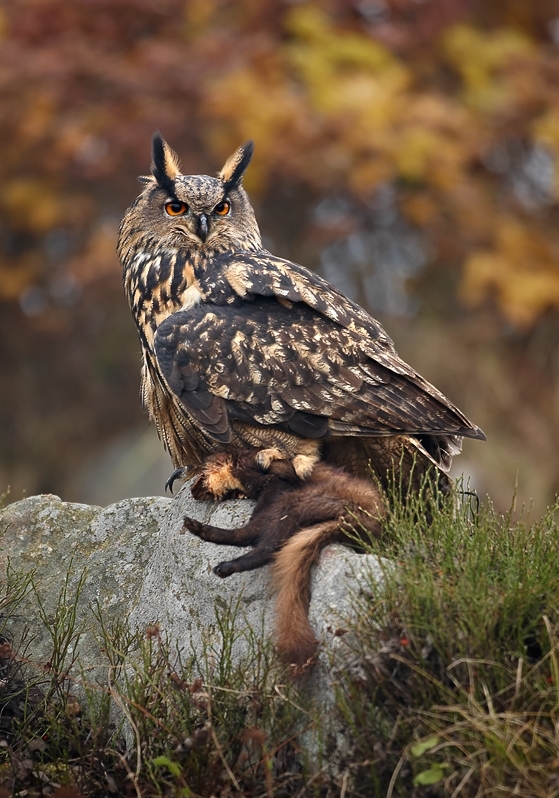 OPEŘENÝ KVÍZ 
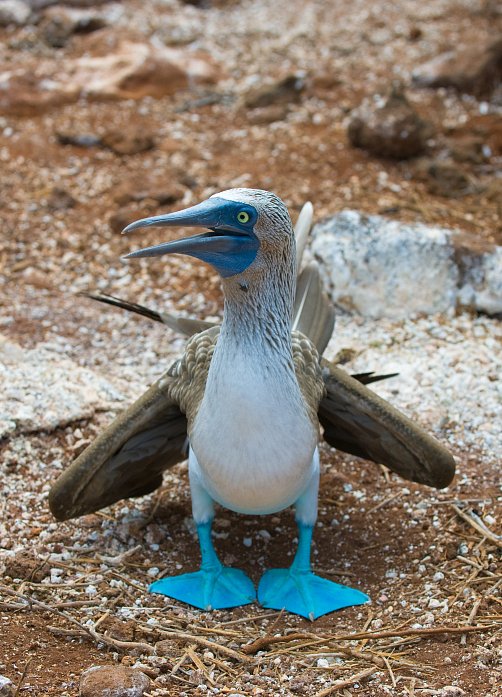 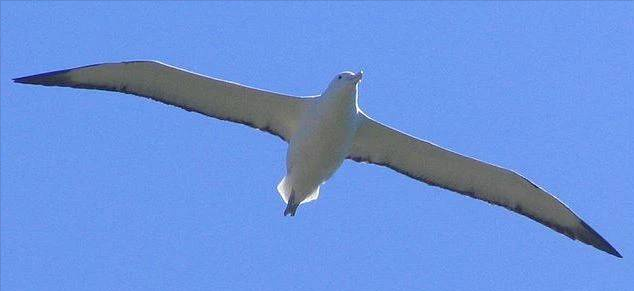 Milí sedmáci, dobrali jsme téma Plazi a čeká nás další velká skupina živočichů – Ptáci.Připravila jsem pro vás krátký nepovinný kvíz, kde si můžete otestovat své znalosti o těchto zvířatech.Odpovědi si můžete zaznamenat dozadu do sešitu či jen někam na papír. Odpovědi si nehledejte, zkuste, co znáte nebo co vymyslíte sami  Součástí prezentace jsou i správné odpovědi Odpovědi mi nezasílejte! Kdo bude chtít, může mi napsat, jak byl úspěšný nebo co ho zaujalo ;-) Přeji hodně štěstí 
1.  Do kterého ptačího druhu řadíme nejmenší ptáky na světě?
a) sýkorky		b) kolibříci		c) kachny
2.  Kdo je na obrázku?
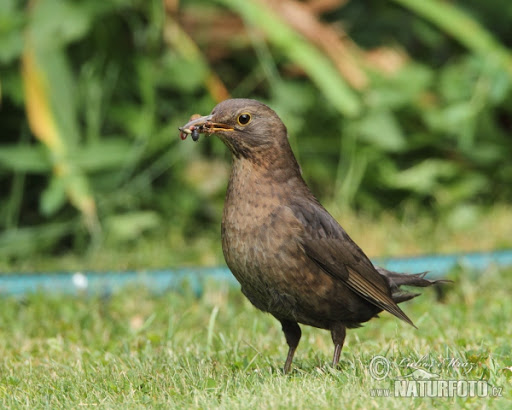 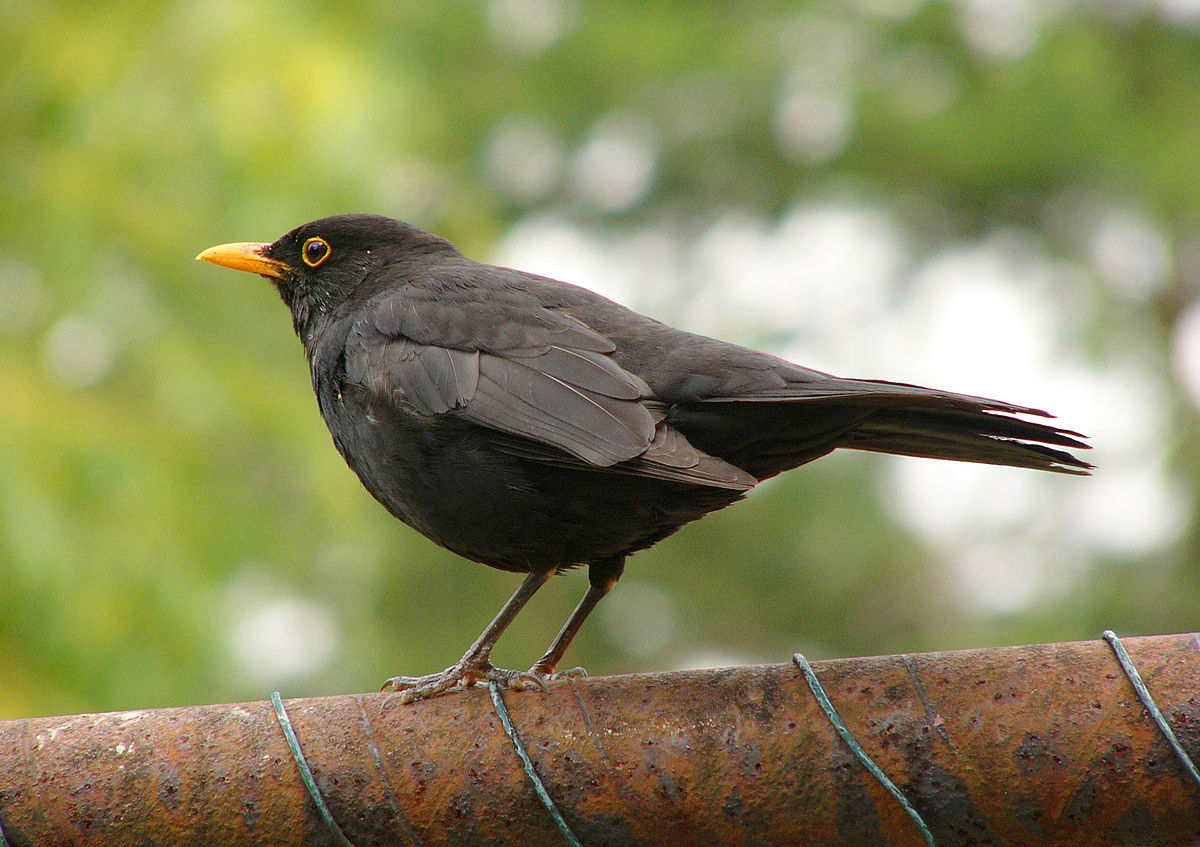 3.  Jakou rychlost dokáže vyvinout sokol stěhovavý při střemhlavém letu?
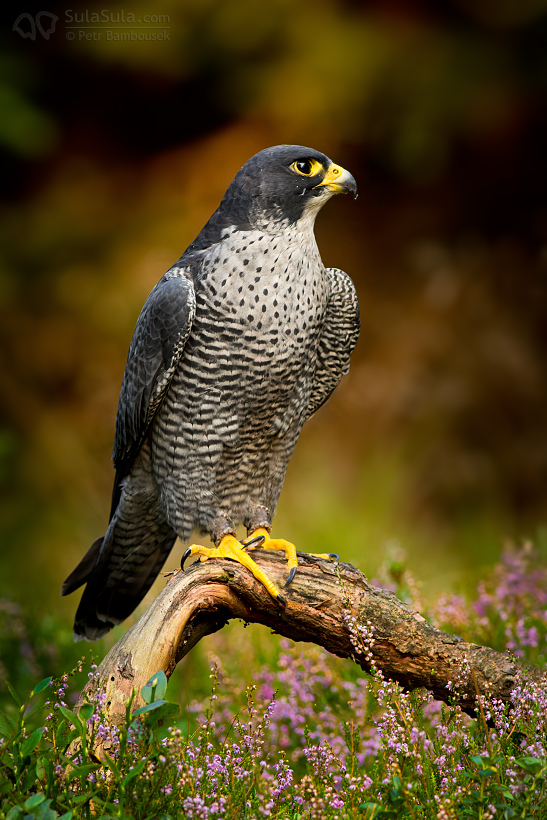 150 km/h		b) 250 km/h

		c) 350 km/h
4.  Čím se živí marabu africký?
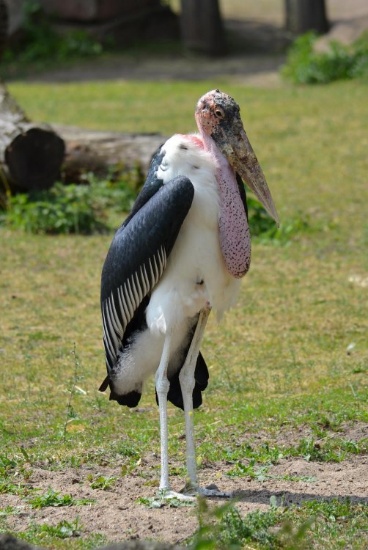 mršinami		b) rybami

		c) hady
5.  Který pták má největší rozpětí křídel?
kondor andský					b) albatros stěhovavý

			            c) orel bělohlavý
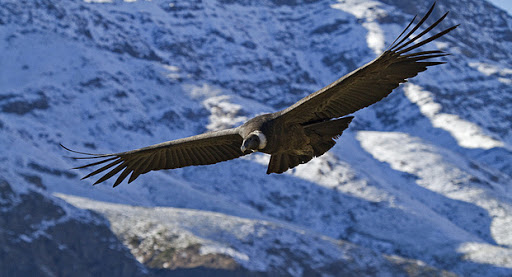 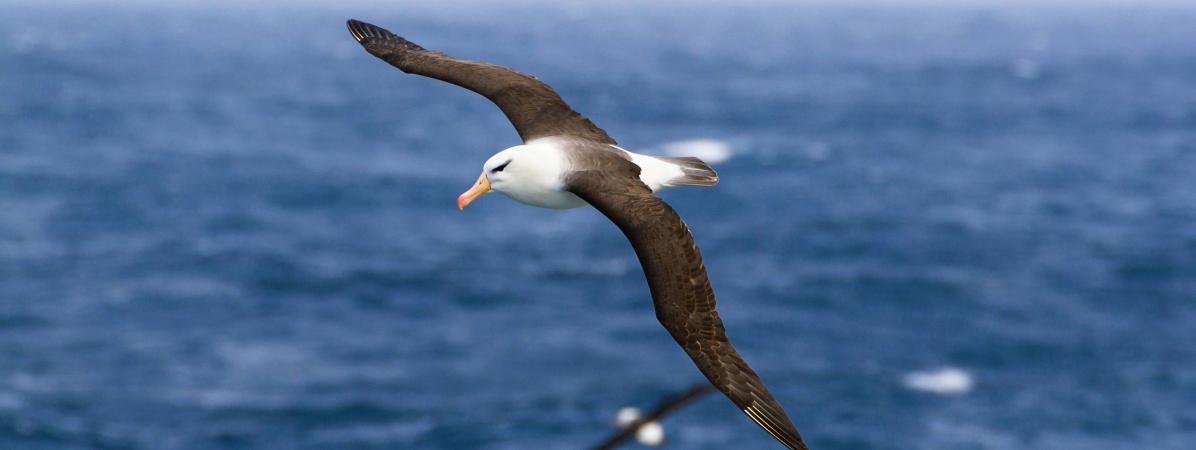 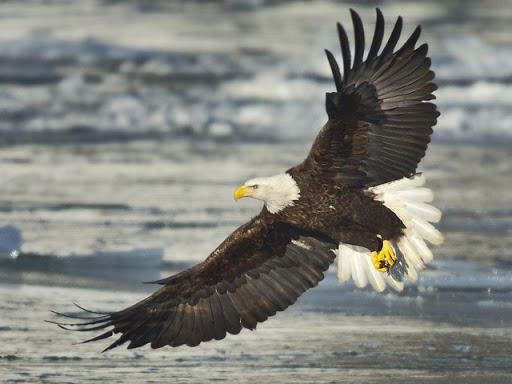 6. Sovy dokáží otočit hlavou až o 270°.
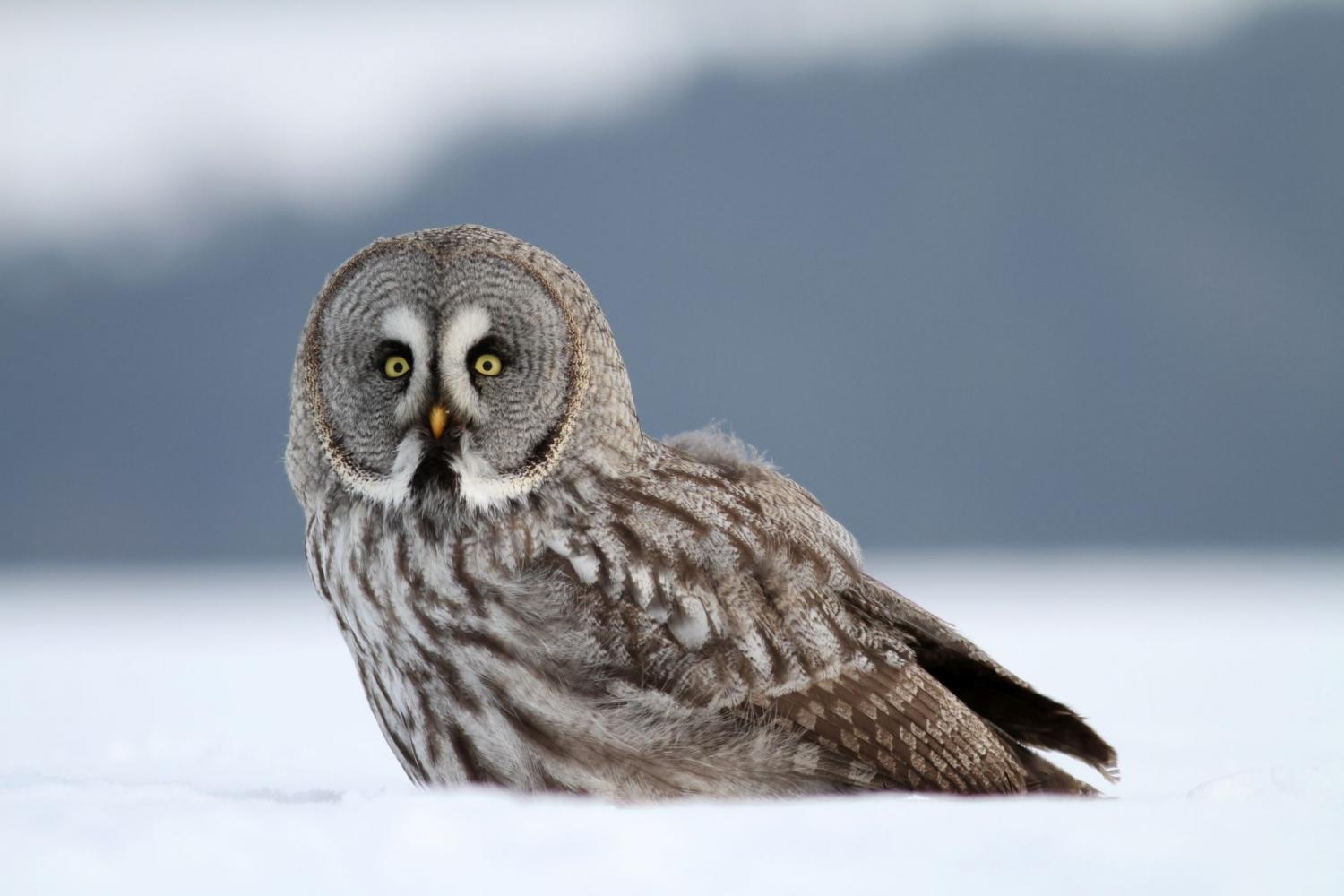 ANO		X              NE
7.  Kdo je na obrázku?
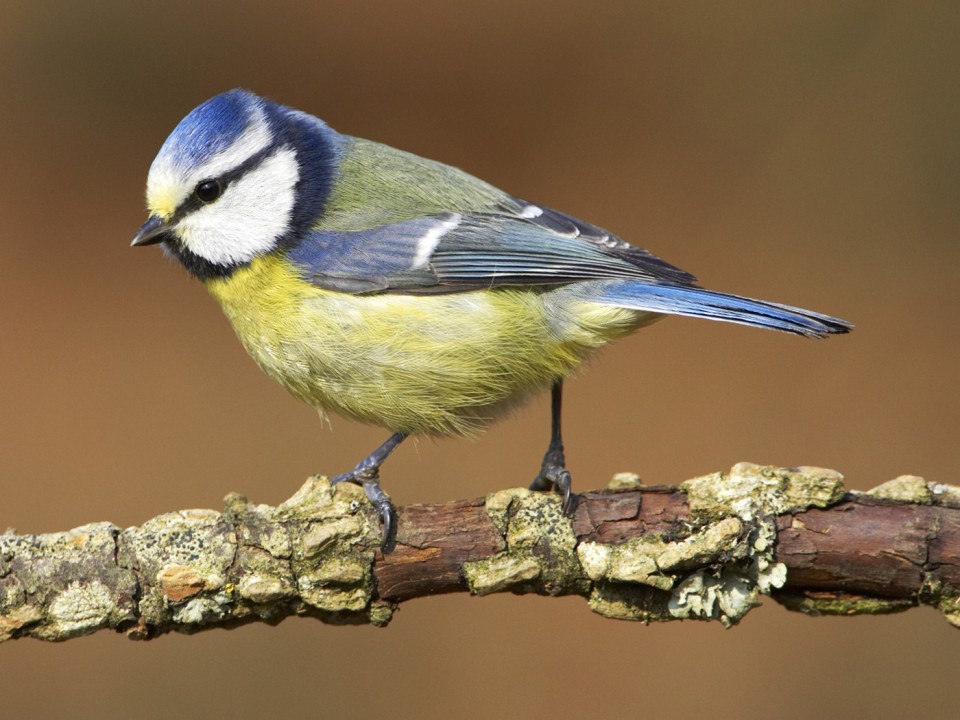 8.  Který ptačí druh vytváří největší stromová hnízda?
snovač pospolitý			         b) holub domácí

				       c) pelikán
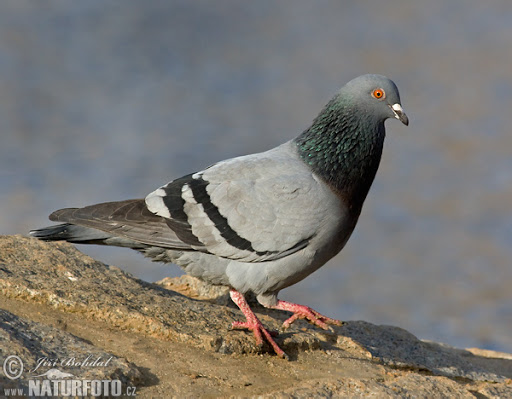 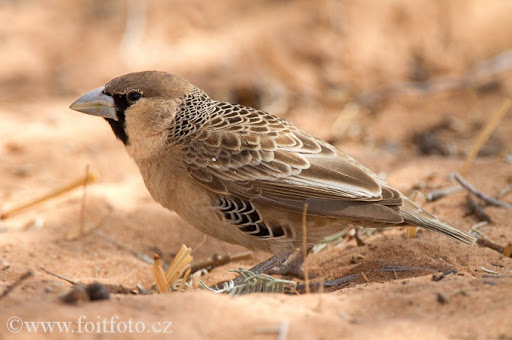 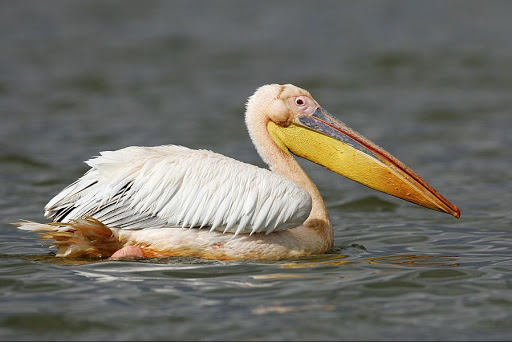 9.  Přiřaď k siluetám v letu jména ptačího druhu.
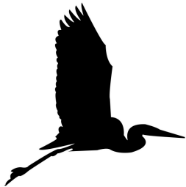 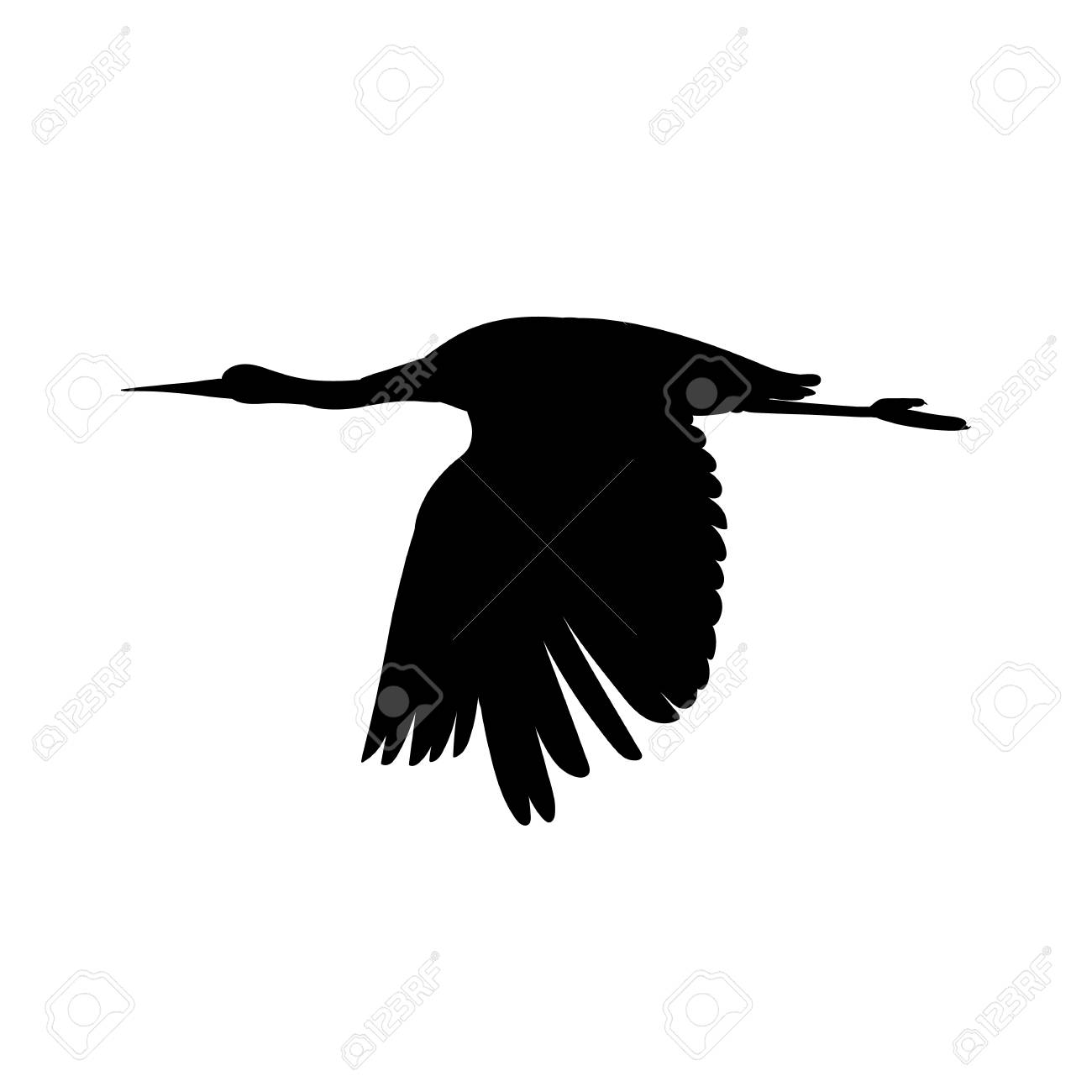 1.
2.
a) čáp	        b) volavka
10.  Kdo je na obrázku?
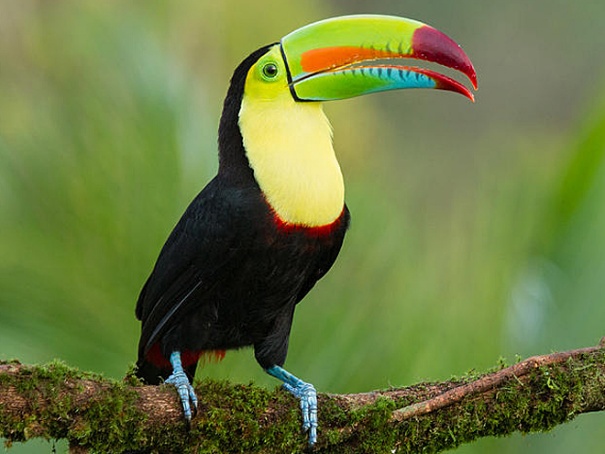 11.  Který ptačí pěvec se velmi dobře potápí a plave?
tučňák císařský			         b) skorec vodní

				 c) labuť velká
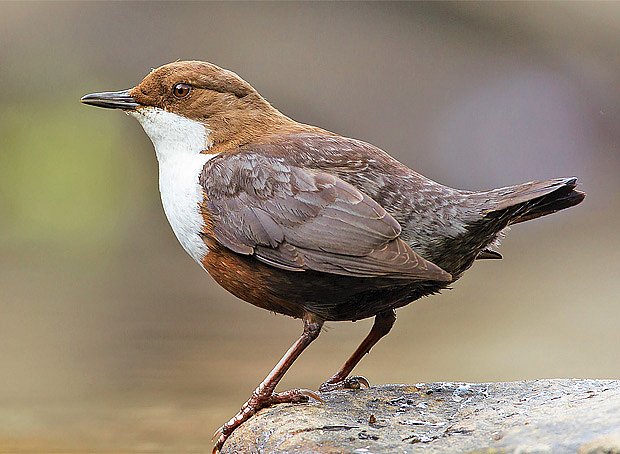 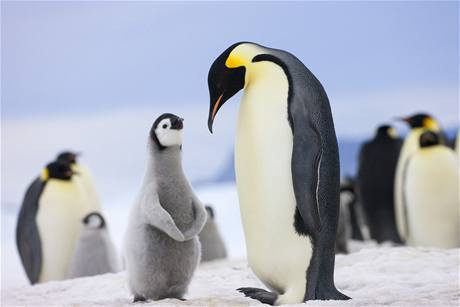 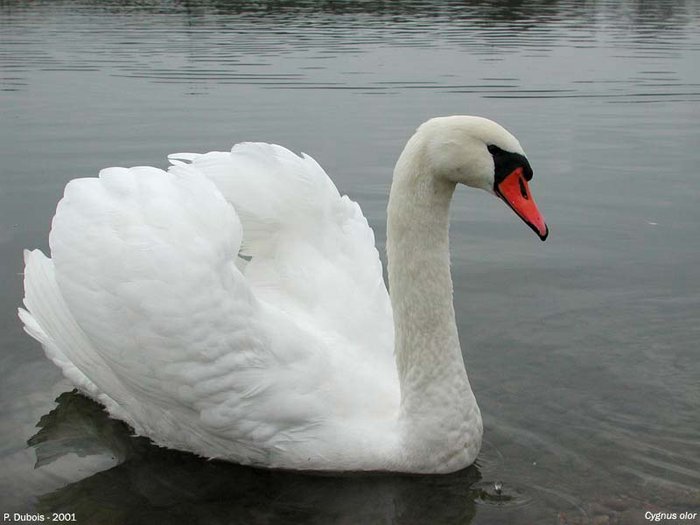 12.  Kdo je na obrázku?
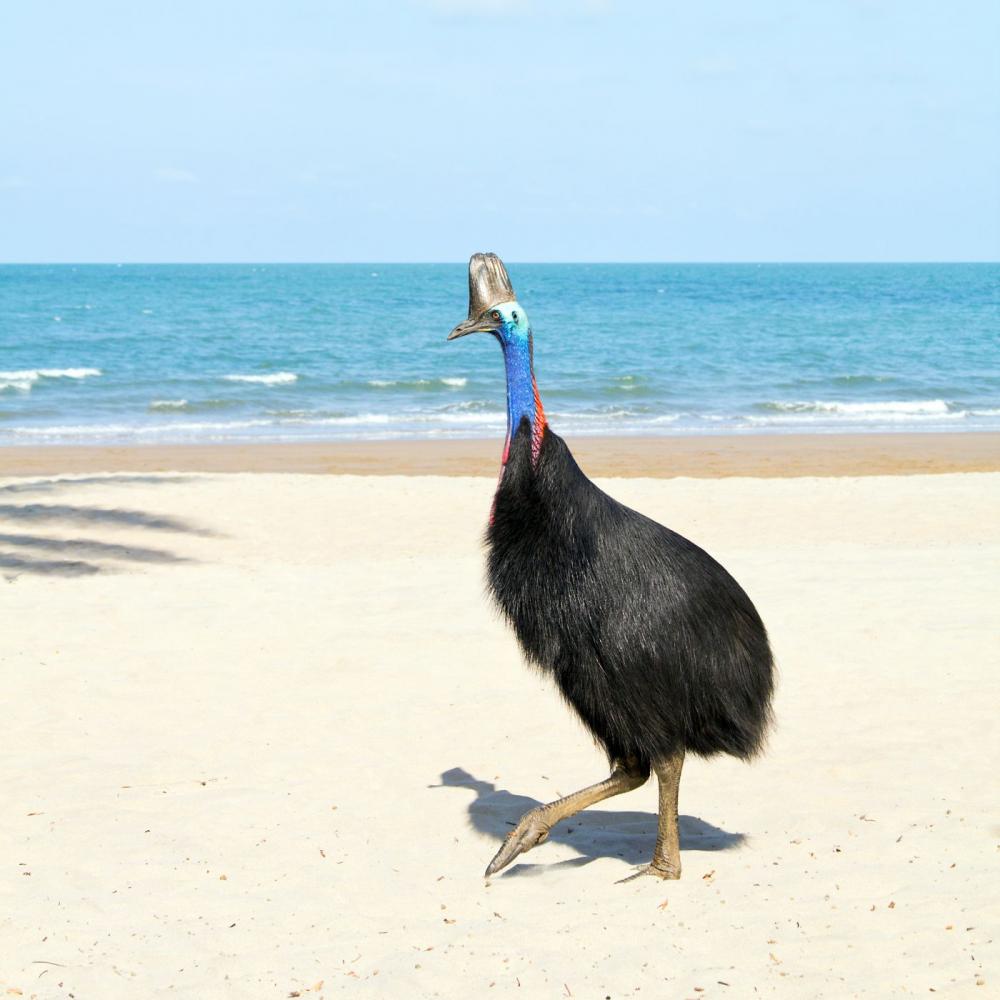 13.  Který dravý pták dokáže pomocí mávání křídel „viset ve vzduchu“?
14.  Kdo je na obrázku?
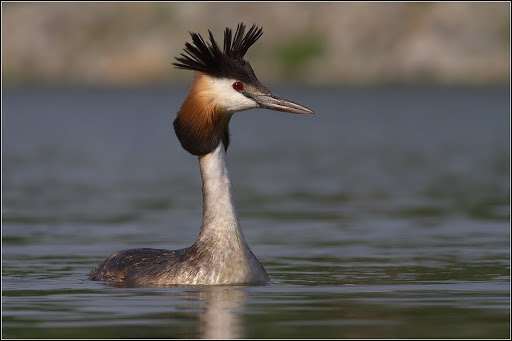 SPRÁVNÉ ODPOVĚDI 
1.  Do kterého ptačího druhu řadíme nejmenší ptáky na světě?
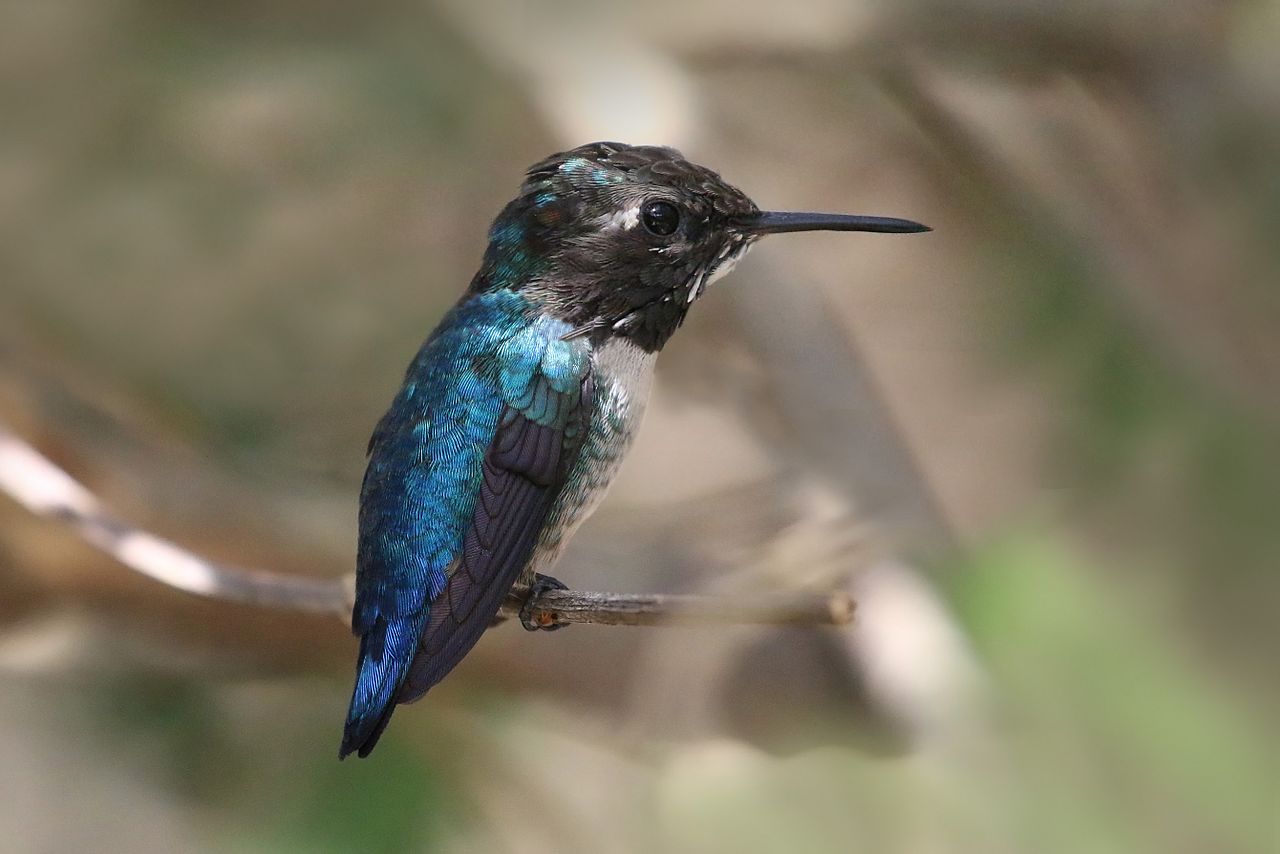 b) kolibříci
Nejmenším kolibříkem je kalypta nejmenší. Samečci měří jen 5,5 cm a váží jen 1,95 g, samičky jsou o trochu větší – měří 6,12 cm a váží 2,6 g. 
Pro představu - změřte doma velikost krabičky od sirek ;-)
2.  Kdo je na obrázku?
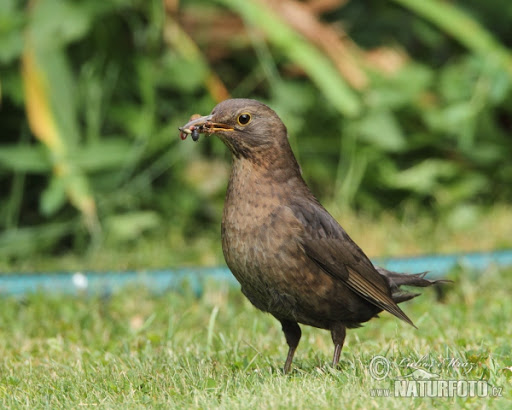 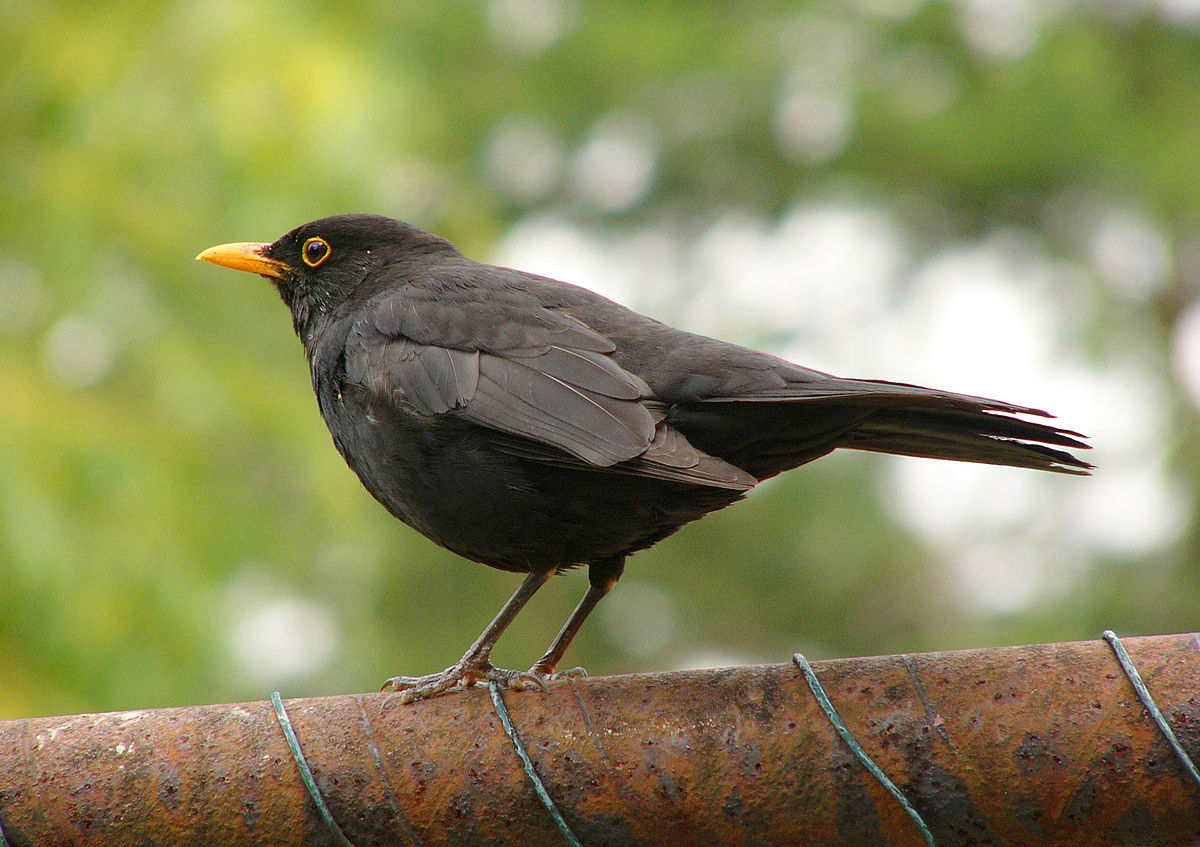 samec
samice
kos černý
3.  Jakou rychlost dokáže vyvinout sokol stěhovavý při střemhlavém letu?
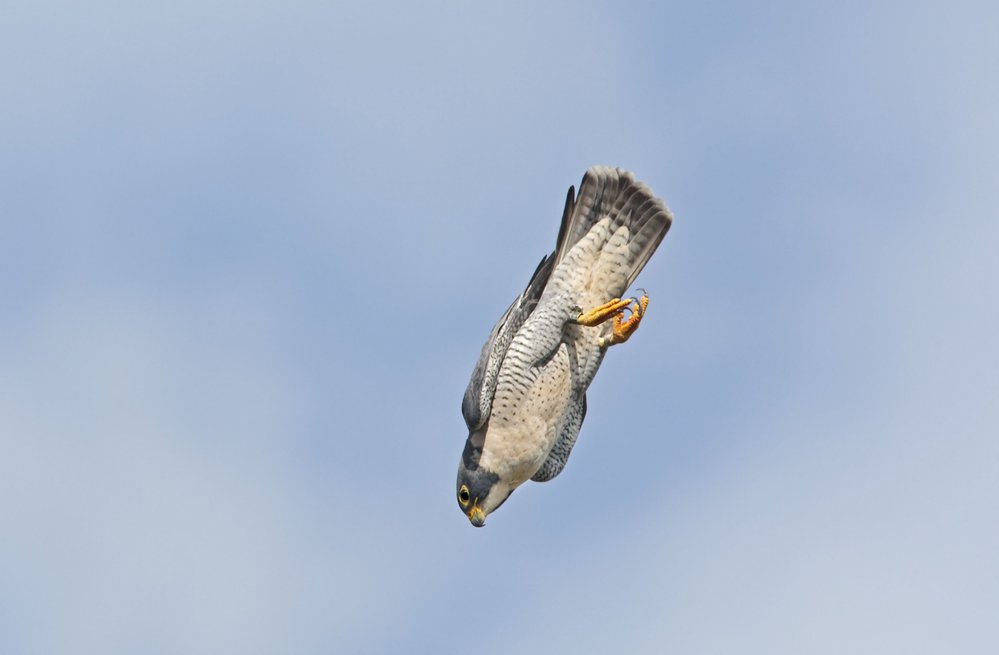 c) 350 km/h
4.  Čím se živí marabu africký?
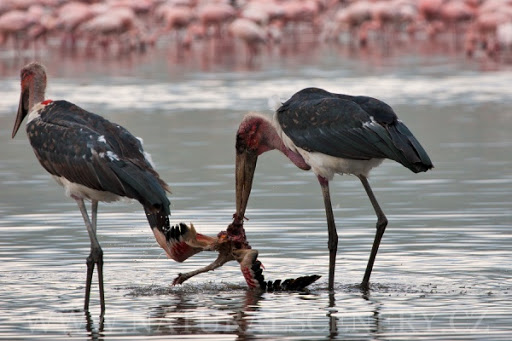 a) mršinami
Marabu je vysoký 1,5 metru, rozpětí křídel se blíží 3 metrům. Marabu má mohutný, silný zobák.
5.  Který pták má největší rozpětí křídel?
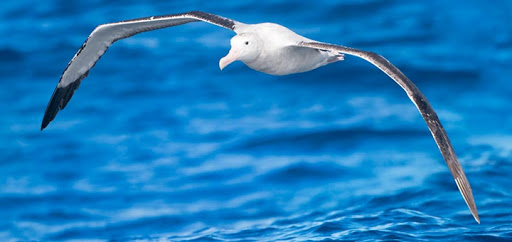 b) albatros stěhovavý
Albatros je mořský pták s největším naměřeným rozpětím křídel na světě – 3,6 m. Dokáže plachtit dlouhé hodiny bez mávání křídly a za den dokáže nalétat až 1000 km. Živí se drobnými rybami, chobotnicemi a korýši.
6. Sovy dokáží otočit hlavou až o 270°.
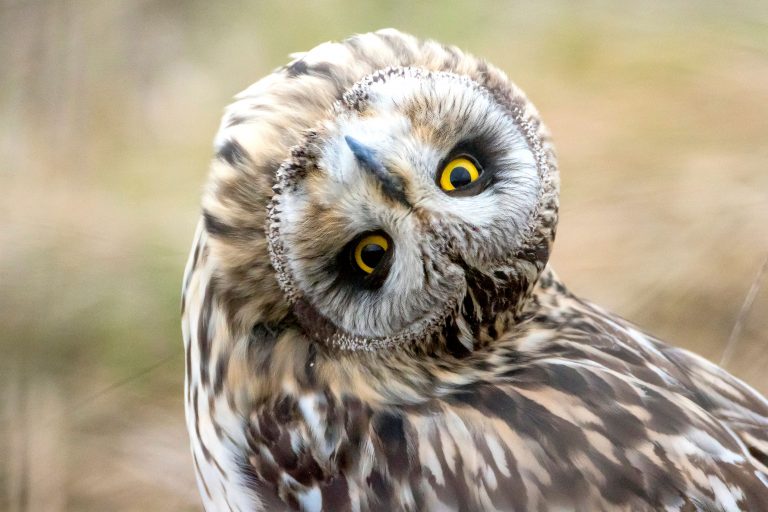 ANO
7.  Kdo je na obrázku?
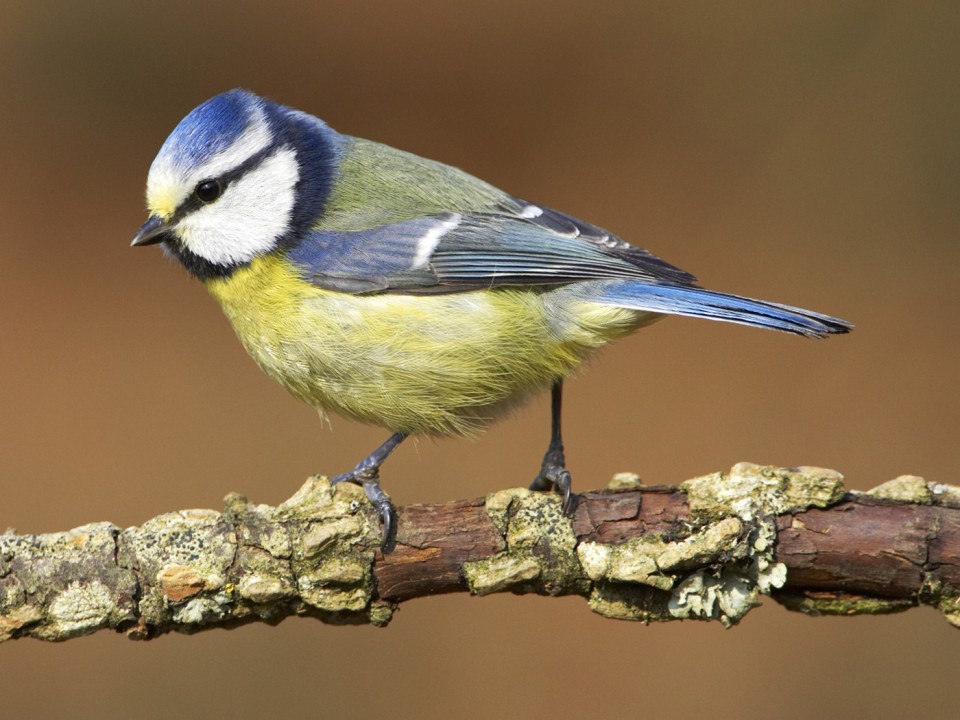 sýkora modřinka
8.  Který ptačí druh vytváří největší stromová hnízda?
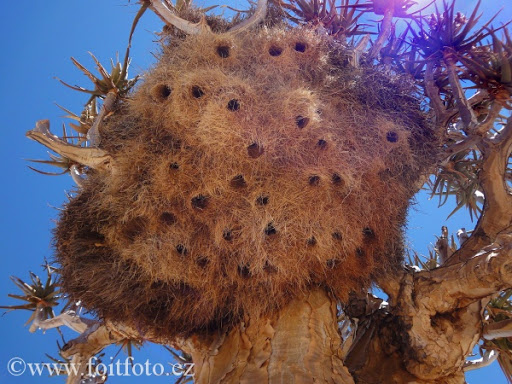 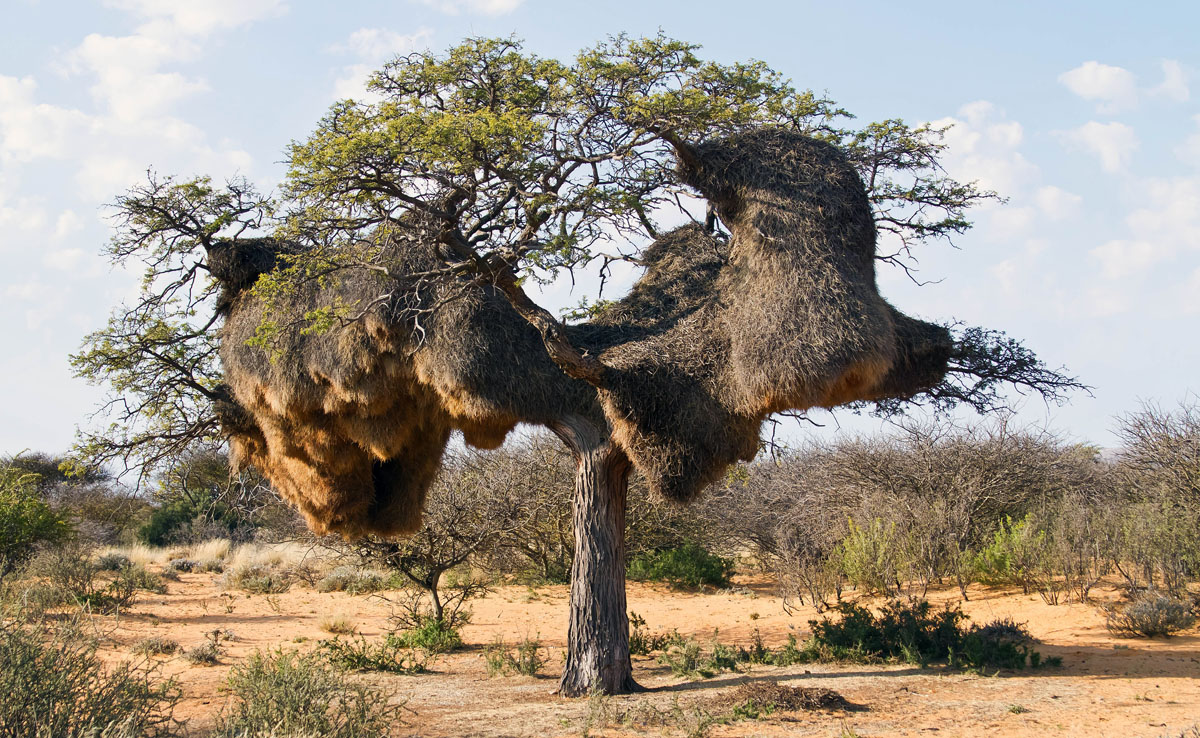 a) snovač pospolitý
Snovač pospolitý žije pouze na jihu Afriky. Jeho hnízdní kolonie mohou být až 4 m vysoké a 8 m dlouhé. Jsou vytvořena z bláta a trávy a může v nich být až 300 samostatných hnízd.
9.  Přiřaď k siluetám v letu jména ptačího druhu.
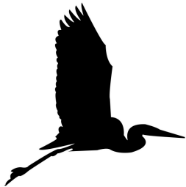 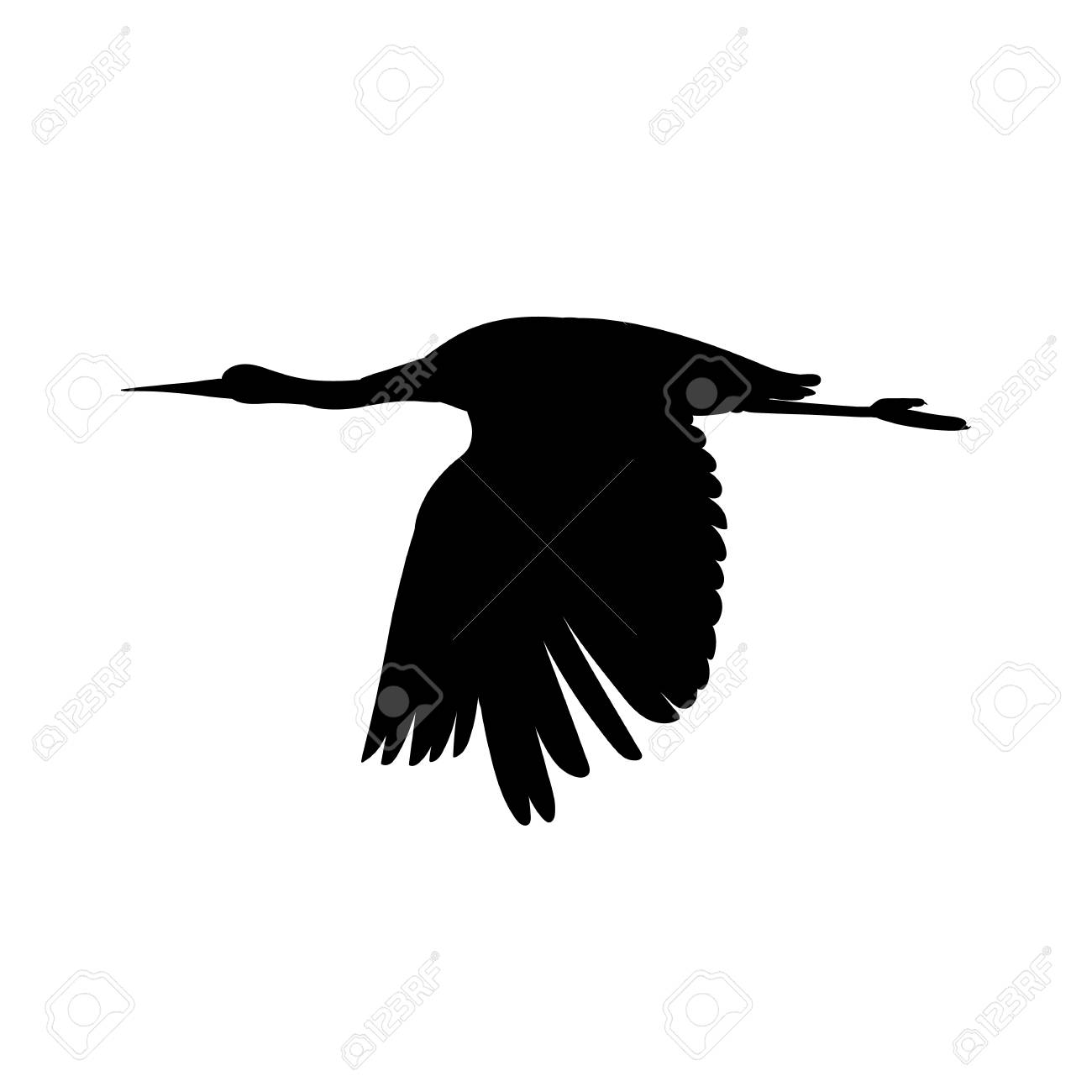 b) volavka
a) čáp
1.
2.
10.  Kdo je na obrázku?
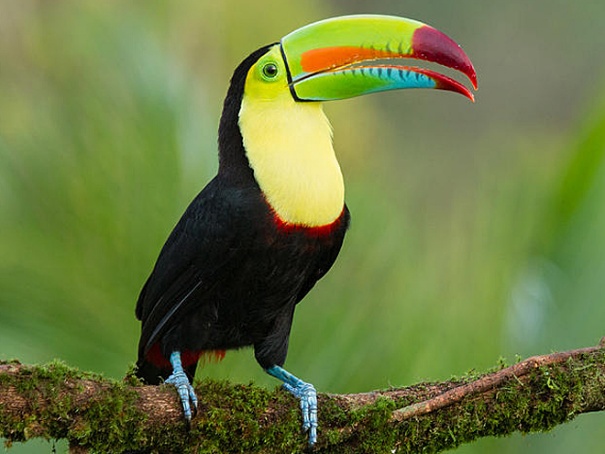 tukan
11.  Který ptačí pěvec se velmi dobře potápí a plave?
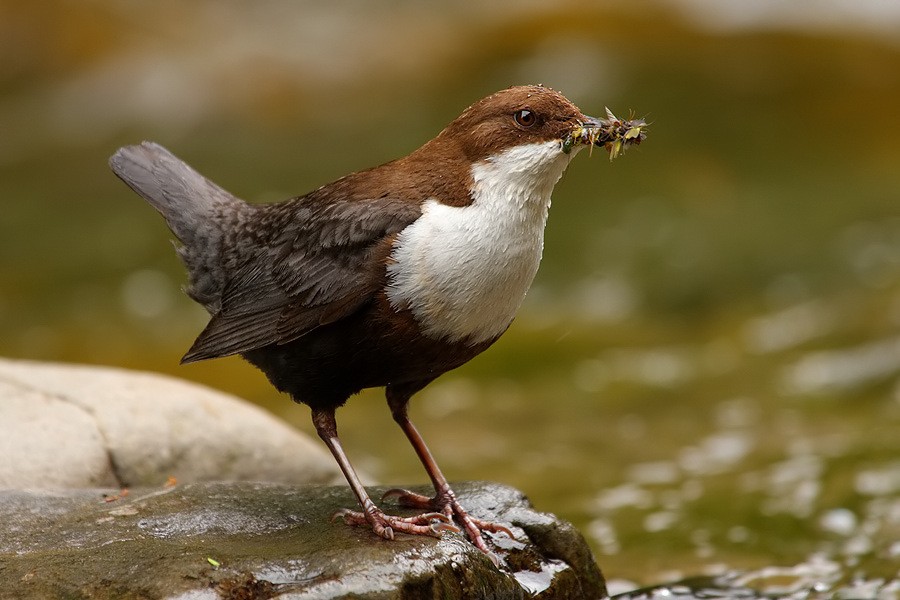 b) skorec vodní
Kdo chce vidět skorce v přírodě a něco se o něm dozvědět, pusťte si toto video:
https://www.youtube.com/watch?v=m2XOesNRRyI
12.  Kdo je na obrázku?
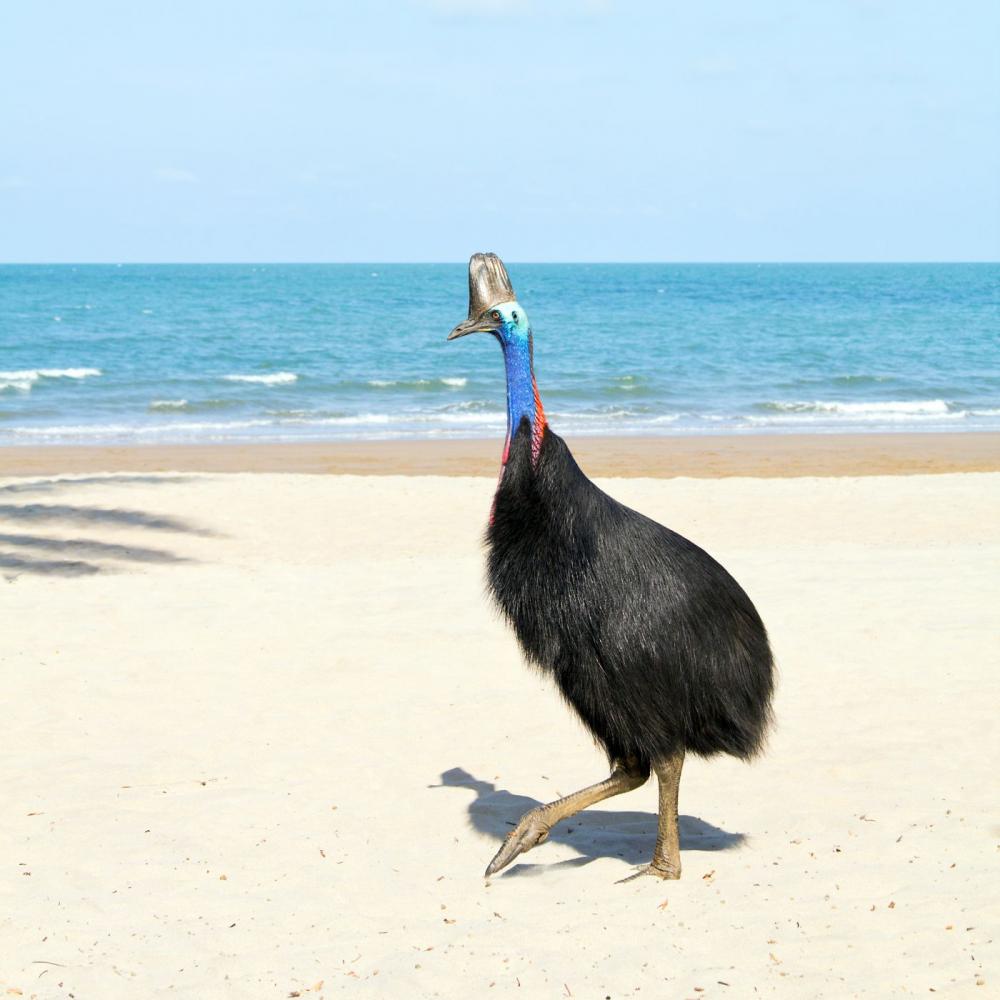 kasuár přílbový
žije v tropických lesích Austrálie a Nové Guinei
 živí se plody rostlin
 má zakrnělá křídla
 při obraně používá silné nohy s ostrými drápy 
 samec sedí na vejcích a stará se o vylíhlá mláďata
13.  Který dravý pták dokáže pomocí mávání křídel „viset ve vzduchu“?
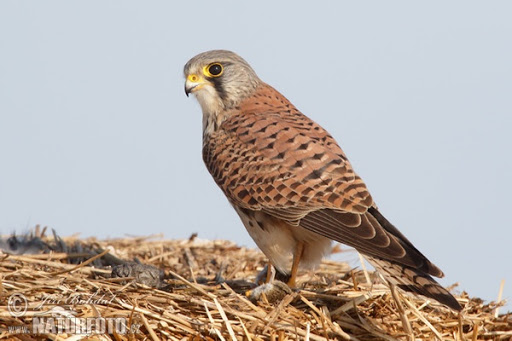 poštolka obecná
Kdo neviděl, jak poštolka dokáže „viset ve vzduchu“, pusťte si toto video:
https://www.youtube.com/watch?v=ZXy0zyIOao4
14.  Kdo je na obrázku?
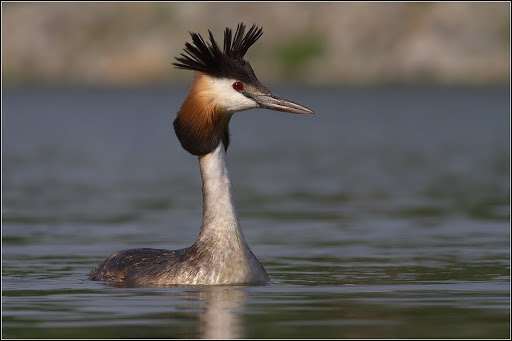 potápka roháč